Orientation Program for Massachusetts  Boards of Health
History, Functions, Essential Services and Duties of Local Board of Health Members
Marcia Benes
Executive Director
MAHB
November, 2016
[Speaker Notes: Local Board of Health members, whether elected or appointed, should become community leaders in promoting healthy policies and lifestyle changes to lessen the incidence of preventable disease and injury. 

GOAL of this program: To provide a voluntary educational program to local  board members which will give them the skills necessary to  adequately perform their duties and fulfill their responsibilities.  By reaching this goal, local health boards will be run by  individuals with a common foundation and knowledge of  important public health issues and topics.

With these 29 slides I’m giving you a lot to think about and digest. Many slides could easily be expanded to a full session.]
Expectations
What did you come here today hoping to learn?

What local issues or problems are presenting challenges?
2
Orientation Objectives
Public Health Defined
Historic Highlights
Description of Public Health System
Some important PH Terms
BOH Responsibilities
Assessment Tools & Resources
3
[Speaker Notes: Public Health Defined
Historic Highlights – History of Public Health System in  England and USA
Description of Public Health System
Some important PH Terms
BOH Responsibilities
Assessment Tools & Resources
Budgeting Overview]
Volunteer BOH members come from many walks of life and perform a valuable role of citizen oversight & community representation.
Nurses
Pharmacistsand many others
Retired Judges
Doctors, Veterinarians & Dentists
Engineers & Lawyers
[Speaker Notes: To become local public health leader, Board members must learn a common language of public health, and develop tools for effectively communicating  with the general public. As friends, neighbors and fellow citizens, the board of health members can have a profound
Influence on changing public opinion regarding unhealthy behaviors, and in promoting a healthy lifestyle.  Based on 2008 membership profiles, we have an enormous, largely untapped reservoir of talent and experience, including:
16 ATTORNEYS
13 DENTISTS
75 DOCTORS
29 ENGINEERS
77 NURSES13 PHARMACISTS
7 VETERINARIANS

“OTHER ‘ CATEGORY INCLUDS EPIDEMIOLOGISTS, FARMERS, POLICE AND FIRE CHIEFS, PROBATION OFFICER, HOSPITAL CEO, AN INVESTMENT BANKER, BUSINESS OWNERS, SEPTIC PUMPERS AND BUILDERS

386 BOH members  IN THE DATABASE DID NOT IDENTIFY PROFESSION]
The 351 Massachusetts cities and towns must have either BOH or Health Commission. 51 have a city form of government,  300 are in a town form.  Majority (55%) have an elected BOH. 


LBOH are dependent on local tax dollars

Home Rule authority allows the BOH to carry out functions without seeking legislative authority for each activity and enables the BOH to adopt local regulations
5
[Speaker Notes: There are 351 cities and towns in Massachusetts and all must all have either a Board of Health or a Health Commission. Fifty one of these municipalities are a city form of government and 300 are a town form. The majority of the cities/towns have elected Boards of Health (55%). There is large variability in organizational models as well as expertise and qualifications of policy makers and staff from one local health agency to another. The general structures, powers, and duties of local boards of health can be found at  MGL c111, s26-33
For more information on cities and towns, go to The primary mission of a LBOH is to support community wellness and to prevent hazards and illness from spreading through the community.  Public health officials keep families safe from outbreaks of communicable infectious diseases, protect and inspect our food establishments, maintain indoor air quality standards as well as sanitary private well and beach water quality, and are responsible for overseeing the proper design and installation of Title 5 sewage and septic systems.   While LBOH frequently make the headlines of newspapers in response to emergencies or extreme), local health officials are constantly working behind the scenes to promote and protect health. 
LBOH are primarily funded by local tax dollars with little or no direct state funding by the state. "Home rule" allows LBOH to carry out public health and other functions without seeking legislative authority for each specific activity and provides LBOH the authority to adopt local regulations ( MgL c 111, s 31). Local health regulations should address an unmet local need and cannot conflict with state and federal laws.   Local regulations must also be reasonable and consistent with state regulations. Whereas adopting or revising a state regulation can take a long time, the local regulation process is much simpler.]
What is Public Health?
Public health is a multidisciplinary field whose goal is to prevent disease, promote health, and improve the quality of life in communities through education, promotion of healthy lifestyles, and research. In the broadest sense, public health professionals study the complex determinants of health and disease and work to develop and implement programs that protect communities and promote health. The video below illustrates the diversity of activities embraced by public health.
[Speaker Notes: Public Health is the science and art of:
	(1) Preventing Disease
	(2) Prolonging life, and
	(3) Promoting health and efficiency through  organized community effort for the following...


There are many definitions of public health. This definition was written in 1920 by a man whose textbook on public health – with many revisions, is still being used today.]
The World Health Organization Defines  Public Health as:
“A state of complete physical, mental, and social  well-being and not merely the absence of disease or  infirmity.”
[Speaker Notes: The World Health Organization, an arm of the United Nations, defines public health more succinctly, but very powerfully.]
The Public's Perceptions
Health is dependent on a complex interplay among an array of genetic, environmental, and lifestyle factors. Public health is built on expertise and skills from many areas, including biology, environmental and earth science, sociology, psychology, government, medicine, statistics, communication, and many others. This complexity makes it difficult for the public to understand exactly what public health is.
8
[Speaker Notes: This complexity makes it difficult for the general public to understand exactly what public health is and what it does. In addition, public health has been so successful that most people take health for granted, and they don't really appreciate the expertise and hard work that is required to ensure the health and safety of their community. The life of a person who develops severe heart disease might be prolonged by a dramatic and very expensive medical procedure such as heart surgery. However, public health is about interventions that prevent disease from occurring, so the benefits tend to be less obvious. In addition, prevention of disease both prolongs life and improves the quality of life. In a sense, public health is the heart disease that never developed, the epidemic that didn't happen, the outbreak of foodborne illness that never occurred, the child that would have developed asthma, but didn't. Public health is the disaster that didn't happen.]
Public Health in History
Those who cannot remember the past are condemned to repeat it.  - George Santayana
With Climate Change and the resurgence of ancient diseases like Tb and new threats like MRSA,  we cannot afford to forget the lessons of history.
[Speaker Notes: Those who are ignorant of History are condemned to repeat it.
Edmund Burke 

With Global Warming and the resurgence of ancient diseases like Tb and new threats like MRSA,  we  cannot afford to forget the lessons of history.

In order to better understand our place in the public health system, it is important to know a little about the history of public health. Here are some brief highlights.]
Public Health in England
1796 Edward Jenner discovers small pox vaccination	
l	1837 - English Law first recognizes public health with the  Establishment of a National Vaccination Board
	l	1847 - Edwin Chadwick publishes “Report on an Inquiry  into Sanitary Conditions of the Labouring Population of  Great Britain”
 Dr John Snow removes pump handle and stops cholera outbreak
	l	1848 - England establishes a General Board of Health
[Speaker Notes: In 1796 a country doctor named Edward Jenner, his curiosity stimulated by folk tales linking cow pox and small pox, proved that milkmaids infected with cowpox were immune to deadly smallpox. He published the results of his successful experimentation with vaccination, and by 1837, the English passed a law prohibiting alternative treatments. This was the first example of vaccination to prevent disease.  

In 1854, Dr John Snow traced an outbreak of Cholera in London’s Soho district to a water pump handle. He removed the handle and stopped the outbreak which had killed 616 people between August and September. Although unproven, he provided a vital clue linking environmental sanitation and public health.

As the Industrial Revolution transformed English society,  the working class suffered  from inadequate housing and nutrition, lack of access to health care and appalling working conditions, all of which inspired the author Charles Dickens whose descriptions of the orphanages, work houses and desperate social conditions helped to set the stage for changes as the Victorian Age debated science and  social reform and the foundation was  laid for modern public health.

Edwin Chadwick’s Report in 1847 led to the establishment of the General Board of Health the following year.]
Public Health in America
l	1647 : Massachusetts Bay Colony passed a regulation to prevent  pollution of Boston Harbor
	l	1692-1708 : Boston, Salem and Charleston passed acts dealing  with nuisances and trades offensive and dangerous to the public  health
	l	1799: Boston forms a Board of Health with patriot Paul Revere  serving as Chairman
[Speaker Notes: The earliest environmental health regulations in North America can be traced to 1647, when Massachusetts Bay Colony attempted to regulate pollution in the harbor,  which included the dumping of offal and other wastes.

Nuisances and Noisome Trades are terms which remain to this day an important part of the board of health vocabulary. As you will learn in the Legal Authority Section, Massachusetts Boards of Health have the legal tools to regulate certain trades and activities deemed dangerous or offensive to the public health. This body of law predates our nation, and is a powerful example of the  time-tested authority delegated to boards of health.

If you visit the State Archives, you can view the minutes of the Boston Board of health, which together with Baltimore, are the oldest boards of health in the country. Paul Revere, gold and silver smith, copper plate engraver, Revolutionary War hero and post war industrialist, found time to serve as Chairman of the Boston Board of Health.  Upon his death at the age of 76  in 1811,  one obituary noted “seldom has the tomb closed upon a life so honorable and useful. “ No finer role model for the local board of health member can be found.]
l	1850: Lemuel Shattuck completes “Report of the Sanitary  Commission of Massachusetts”. It is virtually ignored.

	l	1869: Massachusetts finally responds to the Shattuck Report,  creating the first state Board of Health.

	l	1979: DEQE (DEP) is separated from DPH creating a  dichotomy between public and environmental health at the state  level.  
President Nixon creates EPA from HHS
[Speaker Notes: Around the time Chadwick’s report in England, which triggered the establishment of the National Board of Health, here in Massachusetts, Lemuel Shattuck completed a Report of the Sanitary Commission of Massachusetts. Lemuel Shattuck, for whom a state hospital has been named, was one of the leading figures in public health. He  recommended that state and local health departments be organized to oversee sanitary inspections,  control communicable diseases,  promote food sanitation, collect statistics, and primary health care. 
Unfortunately, Shattuck’s report languished for 19 years before eventually becoming the blueprint for our public health system shortly after his death. The nation was preoccupied with Westward expansion, the California Goldrush, and the debate between North and South which culminated in the Civil War.  

During the ensuing century, Medicine made great strides within the First World in eliminating many of the infectious diseases. Workplace rules, housing and sanitation and improvements in food and drug safety all contributed to a rising standard of living and lifespan.  

Despite these improvements, new concerns were raised about the health of the environment, and the impact of pollution on human health. From 1939 to 1969 the Cuyahoga River in Ohio burned periodically and was described as a river that oozed.  In response to the growing environmental movement, President Nixon established the Environmental Protection Agency  in 1970,  carving it out of Health and Human Services. The decade was marked by many new environmental laws, including the National Environmental Policy Act and the Clean Water Act. During the 1970’s many places such as Love Canal epitomized public concern and a growing demand that government take action against pollution. The term Superfund entered our vocabulary;

Here in Massachusetts, decades of industrial contamination in Woburn  lead to a rise in childhood Leukemia and the tragic consequences which were made famous by the book and movie, A Civil Action. Following the lead of the federal government. Massachusetts separated the Department of Environmental Quality Engineering (DEQE)from the Department of Public Health. Thus there was now both a state and federal dichotomy between public and environmental health. Still later the DEQE was renamed the Department of Environmental Protection, to reduce the emphasis on engineering solutions.   At the local level,  Boards of Health  continue to wear two hats,  enforcing and adopting regulations to protect both public and environmental health, and working with both state agencies.]
September 11, 2001 World Trade Center Bombing - Health Department Role in Emergency Response and Post Event Threat Assessment

 October 2001 – Anthrax attack challenges state and local health departments even in Massachusetts, where no anthrax is found

 Summer 2003 – SARS outbreak – Isolation and Quarantine re-emerge from the past as an important tool for controlling disease.
13
[Speaker Notes: Until 2001,  the  history overview ended with the previous slide, but the events of 9/11 exposed weaknesses in the public health infrastructure, especially relating to emergency preparedness.  The role of the local health department  in both emergency response and post event threat assessment has taken on greater importance, and with the October 2001 Anthrax attacks, it became clear that responding to (in the case of Massachusetts where no anthrax was found) a potential or perceived emergency can be a budget busting problem even when there is no actual health threat. The cost to the Mass DPH of the October 2001 Anthrax attack was $446,000 in overtime, travel, laboratory supplies and equipment. 

In the summer of 2003, the outbreak of a new infectious disease, SARS, created new public health concerns. Isolation and Quarantine, two old public health infection control tools which have been dormant for nearly a century, are being re evaluated and may once again be necessary to be employed in Massachusetts, as they were in Toronto, to control the SARS epidemic.]
December, 2003 – 4 children die of influenza in Colorado. News reports flu vaccine  shortage. Manufacturers say it will take many months to make more. CDC reports it is not a perfect match. 
Flu Pandemic is the outbreak most feared by many PH experts.   

 2010 – Emergency funds are distributed to local boards of health in anticipation of a pandemic H1N1 influenza outbreak

 EEE and West Nile Virus are seasonal threats to Massachusetts - Dengue fever now endemic in parts of the US.
2014 Ebola  -  Brockton and Lowell scares
Zika  virus emerges as a new threat this year
14
[Speaker Notes: Local boards of health should be aware of the impact of the news media.  Widespread reports of children dying of the flu resulted in a greatly increased demand for vaccine.  Supplies were unavailable to meet this demand. By January 2004,  the Centers for Disease Control (CDC) reported that the rates of new infection appeared to be leveling off.

See MEB MAHB  legislative testimony for impact of Ebola on local health, despite lack of actual cases]
The Board of Health is part of theLocal Public Health System
Other partners include community groups,
 HMO’s, local hospitals and Visiting Nurses.
15
[Speaker Notes: The local board of health does not act in isolation. It is an integral part of a Local Public Health System which includes community groups, HMOs,  local hospitals and visiting nurses. It is important to know the other members of your local public health system and to communicate with one another, so for example,  in the event of an emergency,  you will be aware of resources and limitations.  One of the important functions of the MAHB Certification Program is to provide the opportunity for BOH members to network with other local public health people from across the state.
The Local Public Health System is responsible for preventing epidemics and the spread of disease, 
Examples include flu clinics and surveillance
 Protecting the public against environmental hazards
Examples include improper disposal and storage of hazardous materials, storm water runoff, outdoor wood boilers 
Preventing injuries
An example might be a Childhood bicycle helmet program

The Public Health System is Charged with the following responsibilities:
Promoting and encouraging healthy behaviors, such as limiting the sale of tobacco to minors, child safety seats, exercise programs and healthy nutrition.

Responding to disasters and assisting communities in recovery
This might  include bio terrorism threats, floods and fires.

Assuring the quality and accessibility of health services]
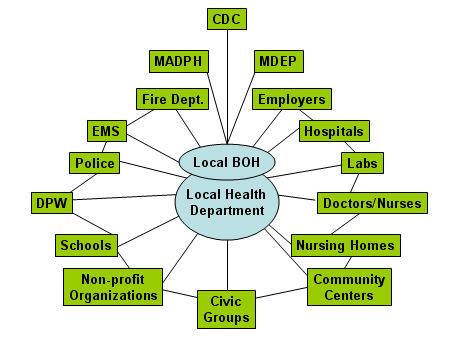 16
Public Health Systems
Prevent epidemics and the spread of 			disease
	Protect against environmental  		hazards
	Prevent injuries

	Promotes and encourages healthy  			behaviors
	Emergency Response       Assures  quality  & accessibility of health 		services
[Speaker Notes: The Local Public Health System is responsible for preventing epidemics and the spread of disease, 
Examples include flu clinics and surveillance
 Protecting the public against environmental hazards
Examples include improper disposal and storage of hazardous materials, storm water runoff, outdoor wood boilers 
Preventing injuries
An example might be a Childhood bicycle helmet program

The Public Health System is Charged with the following responsibilities:
Promoting and encouraging healthy behaviors, such as limiting the sale of tobacco to minors, child safety seats, exercise programs and healthy nutrition.

Responding to disasters and assisting communities in recovery
This might  include bio terrorism threats, floods and fires.

Assuring the quality and accessibility of health services]
The Office of Local and Regional Health (OLRH)
Provides leadership in collaboration with internal and external public health stakeholders to build the capacity of Massachusetts local boards of health (BOH) to meet their legal responsibilities to protect the health of their communities and to deliver the ten essential public health services. The OLRH partners with the Massachusetts Coalition for Local Public Health and others to ensure that its resources are directed to strategic priorities.
18
Those priorities include:
1.     Workforce development;
2.     Technical assistance for improved local public health performance and service delivery
3.     Regular, timely communication of news, information, and data from DPH
4.      Resource materials for local public health in response to identified needs
19
CDC 10 Essential Public Health Services
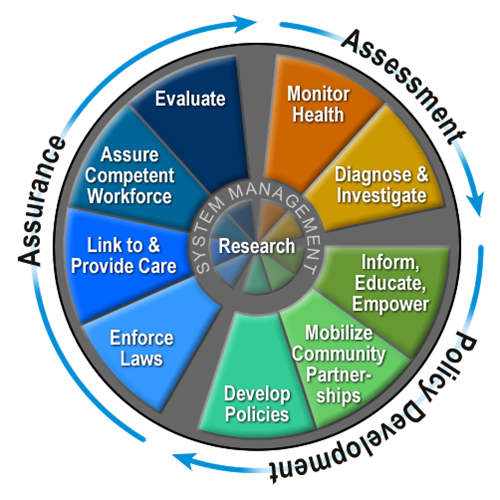 In 1994, local, state, and national public health leaders developed a consensus list of the 10 essential public health services needed to carry out these core functions of public health
[Speaker Notes: By the early 1990s, many organizations had attempted to incorporate the core functions of public health--assessment, policy development, and assurance of access--into their environmental health operations. Although these functions made sense to most public health leaders, they were not well understood by elected officials responsible for funding public health efforts or by public health workers responsible for carrying them out. Therefore, in 1994, local, state, and national public health leaders developed a consensus list of services--the 10 essential public health services--needed to carry out these core functions of public health (Public Health Functions Steering Committee, 1999)]
3 Primary Functions of Board of Health/  Health Department
l	Assessment  
	l	Policy development  (Regulations)
	l	Assurance
[Speaker Notes: As part of the Local Public Health System,
The Board of Health or health department  has three primary functions

Assessment: The board should  periodically assess the health of the community using standard assessment tools and input from individuals and groups including those representing the local public health system.

Policy Development: The board should adopt and enforce regulations, which have the force of law, whenever necessary. The board should adopt policies to promote public and environmental health. Policies are not legally binding, and might include programs such as skin cancer prevention.

Assurance: It is the responsibility of the board to ASSURE that the local public health system is meeting all of the needs of the community. For example, while the board might contract the provision of mental health and nursing services out to another agency, the board must assure that statutory requirements and community needs are being met.]
The 6 Functions of Public Health Governance
Policy Development

Resource Stewardship

Legal Authority
Partner Engagement

Continuous Improvement
Oversight
22
[Speaker Notes: The National Association of Local Boards of Health (NALBOH)  worked with the Centers for Disease Control and Prevention (CDC), other partners, and experts from the field to identify, review, and develop a model of Six Functions of Public Health Governance. The 2012 release of the six Governance Functions is a landmark moment in public health. The boards that govern health departments can now assess their own activities against a standard, and non-governing advisory boards can better understand their important role in the governance process.
 
NALBOH co-founder and Interim CEO Ned Baker, who has championed the important role of boards of health for over 20 years, commented, “Defining the Governance Functions is groundbreaking for the future of public health. These six functions are to public health governance what the three Core Functions and ten Essential Services have been to public health."  
 
All public health governing entities are responsible for some aspects of each function. No one function is more important than another.]
Massachusetts Virtual Epidemiologic Network  (MAVEN)
Each local board of health shall utilize the secure electronic disease surveillance and case management system designated and maintained by the Department.

DPH and LPH share disease reports, lab results, clinical data  (TB, vaccine-preventable, foodborne, zoonotic diseases)

Training in MAVEN on-going
[Speaker Notes: MAVEN 
Effective July 8, 2011, 105 CMR 300.000:   REPORTABLE DISEASES, 
SURVEILLANCE, AND ISOLATION AND QUARANTINE REQUIREMENTS were 
amended as follows: 
300.020:  Definitions
Disease Surveillance and Case Management System.  A secure electronic system utilized by the Department and local boards of health to monitor or respond to 
diseases dangerous to the public health.  The system shall be designated and maintained by the Department. 
300.110:  Case Reports by Local Board of Health
Each local board of health shall report to the Department the occurrence or suspected occurrence of any disease reported to the board of health, pursuant to 105 CMR 300.100.  
When available, the case’s name, date of birth, age, sex, address and disease must be included for each report.  Each local board of health shall utilize the secure electronic 
disease surveillance and case management system designated and maintained by the Department.  Each case shall be reported immediately, but no later than 24 hours after 
receipt by the local board of health. 
300.160:  Diseases Reportable by Local Boards of Health to the Department Whenever there shall occur in any municipality report of a case of unusual illness or 
cluster or outbreak of disease, including but not limited to suspected food poisoning, or an increased incidence of diarrheal and/or unexplained febrile illness, it shall be the duty 
of the local board of health to report immediately by secure electronic disease surveillance and case management system designated and maintained by the 
Department and, if indicated by the Department, by telephone the existence of such an unusual disease, outbreak, cluster, or increased incidence of illness to the Department.
For more information, contact Scott Tropy, MDPH]
Compare Health Status Indicators to Assess Community Health
Sociodemographic
Perinatal and Child Health
Infectious Disease
Injury
Chronic Disease
Substance Abuse
Preventable Hospital Discharge Data
24
[Speaker Notes: The Health Status Indicators for each community are published by the State Department of Public Health  and are now available online as part of Mass CHIP.   

Hospital Discharge Data is available from your local hospital. 
The Mass Injury Surveillance Program monitors incidence and risk factors associated with injuries related to weapons, falls, drowning and motor vehicle accidents.
In 2000, Hospital Discharge Data played an important role in an epidemiological investigation of the Tularemia outbreak on Martha’s Vinyard.

Fall 2010, DPH received a major CDC grant to upgrade electronic data collection including death certificates and MAVEN  System for disease reporting.

One Assessment Tool is the National Public Health Performance Standards Program (NPHPSP) which is designed to measure both state and local public health performance. It includes three instruments:
State – focusing on the State Public Health Department
Local – focusing on the entire Local Public Health System as it was described on slides 13-1.
Governance – focusing on the local authority ultimately accountable for public health and responsible for establishing and enforcing regulations, setting policies and hiring policies.

Within the local public health system, the board of health has a very important role in achieving the healthy community goals. 
First, the board must determine the specific health needs. There are tools which will help measure local health, but it is also important to seek out the opinions of those who may represent different sectors of the community, from business leaders and welfare agencies to neighborhood and environmental groups.
Having done an assessment of need, the board of health must determine the resources that are available for meeting these needs.  At the same time, a plan must be developed to organize and coordinate services. 
Lastly, a good evaluation tool should be developed to determine if the goals were accomplished and if the resources were adequate and efficiently utilized.
professional staff. Under Massachusetts General Law, this responsibility generally falls to the Board of Health, except where there has been a change imposed by town charter. 

Addendum]
Massachusetts Community Health Information Profiles (MassCHIP)
Integrates 39 data bases online, including MDPH and other state agencies

Critical resource for health assessments, planning, research, grant applications
25
[Speaker Notes: Massachusetts Data Sources
Massachusetts Office of Health and Human Services
Massachusetts distributes software (MassCHIP) for users to download that provides access to health status, health outcome, program utilization, and demographic data.  Users can access summary reports (Instant Topics) or create their own custom reports for counties. Custom reports must be created within the DPH firewall. You must contact DPH to schedule a time to use a DPH computer at one of its locations. Please contact Ron O’Connor, Director, Office of Local and Regional Health for details – 781-774-6603.
The Department of Children and Families publishes quarterly reports with regional-level statistical tables and graphs showing demographic descriptions of foster care providers as well as placement dynamics, case openings, adoption/guardianship subsidies, child maltreatment reporting, and district attorney referrals.]
Community Health Information Profile  (Mass CHIP)
http://www.mass.gov/eohhs/researcher/community-health/masschip/

Instant Reports      Custom Reports
Charts & Graphs

Calculate basic statistics and measures on data you access, including:
 Percentages and proportions
 Crude rates
 Age-adjusted rates
 Age-specific rates
 Standardized ratios
26
[Speaker Notes: The Massachusetts Community Health Information Profile (MassCHIP) is a dynamic, user-friendly information service that provides free, online access to  many health and social indicators.  With MassCHIP, you can obtain community-level data to assess health needs, monitor health status indicators, and evaluate health programs. 

Community-level data can be accessed through MassCHIP in two ways, both having a tremendous wealth of information. One way is by generating Instant Topics (formerly known as standard reports), which are predefined reports using MassCHIP's most recent data. Another way for an even more in-depth view of your data source and particular selectors, not available within Instant Topics, is by creating user-defined Custom Reports.   Custom reports must be created within the DPH firewall. You must contact DPH to schedule a time to use a DPH computer at one of its locations. Please contact Ron O’Connor, Director, Office of Local and Regional Health for details – 781-774-6603.

No registration is required to use the Instant Topics forms, which are available on the Web at http://masschip.state.ma.us/InstantTopics/affiliate.htm
Information about your community
Some examples: 
  The percentage of mothers receiving adequate prenatal care 
  The number of admissions to substance abuse treatment programs
  The birth rate for teenagers 
  The percentage of current smokers 
  Public school expenditures per student]
Evidence-Based Interventions – The Community Guide
Current Topic Areas
Adolescent Health
Alcohol
Asthma
Birth Defects
Cancer
Diabetes
HIV/AIDS, STIs & Pregnancy
Mental Health
Motor Vehicle
Nutrition
Obesity
Oral Health
Physical Activity
Social Environment
Tobacco
Vaccines
Violence
Worksite
	
http://www.nalboh.org/?page=GovernanceResources
27
[Speaker Notes: The Guide to Community Preventive Services, often called the Community Guide (CG), is an ever-expanding free resource providing recommendations on evidence based interventions to improve public health and prevent disease in your community.
is an ever-expanding free resource providing recommendations on evidence based interventions to improve public health and prevent disease in your community.
 
These programs and policies have undergone a scientific systematic review process and answer questions critical to boards of health and others interested in community health and well-being such as:
What interventions have and have not worked?
In which populations and settings has the intervention worked or not worked?
What might the intervention cost? What should I expect for my investment?
Does the intervention lead to any other benefits or harms?
What interventions need more research before we know if they work or not?Example : addressing]
Analyzing Staff Resources
l	Consider both the number of full time equivalents in each job position, and the allocation of  time to these individuals.
	
l	Review Job Descriptions: The BOH should specify, in  writing, the expected duties of staff.
[Speaker Notes: Consider both the number of full time equivalents in each job position, and the allocation of  time to these individuals.
Review Job Descriptions: The BOH should specify, in  writing, the expected duties of staff.
It is important to remember that job descriptions may periodically need to be revised to meet changing needs within the community. For example, prior to 2001, few people gave any thought to emergency preparedness playing a significant role in local public health.

Resource: MAHB LOCAL BOH SURVEY Database]
Risk Communication
Designate a Public Information Officer (either a BOH member or agent)

The Public Information Officer should be trained in the art of Risk  Communication -  informed and practiced in proven risk communication techniques.
29
[Speaker Notes: The Board of Health can play a leadership role in promoting community health, however it is confusing of the board speaks with multiple discordant voices, especially in an emergency situation.  One person (and a backup) should be selected as the risk communicator for the BOH. This is likely to be the health agent, or it can be a member of the board of health.   All Communications with the press with regard to emergency situations should be handled by this designated person, who should be prepared in advance by attending Risk Communication Training.]
3 goals of risk communication:1. Increase knowledge and understanding
2. Enhance trust and credibility3. Resolve conflict
Challenge: To communicate the complexities and uncertainties of risk so it can be accepted, understood and managed.
Know your public and speak to their concerns.
MESSAGE  - What to Say
MESSENGER – Who to say it
MEDIA – How should it be presented
30
[Speaker Notes: Tips for Message Retention:

Provide a structured and organized message
Limit your information to 3 key messages
Keep your messages short  - presented as 7-12 word soundbites
Followed by 2-4 supporting facts
Repeat your key messages]
If you are a new board member:
Make sure that you are provided the information you will need to assume  the responsibilities of your office.
31
[Speaker Notes: If you are a new board member make sure that you are provided the information you will need to assume  the responsibilities of your office.
Many newly elected or appointed board of health members begin their community service by arriving to their first meeting, and spend the next few months or longer trying to “catch up” .  There is a better way!]
New Board Member Orientation Information
Contact InformationDescription of local health servicesDescription of on-going or recent legal issuesBudget for previous & present yearMinutes for past 2 yearsDepartment finances, fees and other income sources
32
[Speaker Notes: New Board Member Orientation Information
Contact InformationDescription of local health servicesDescription of on-going or recent legal issuesBudget for previous & present yearMinutes for past 2 yearsDepartment finances, fees and other income sources 
At a minimum, each board member should be supplied with the a list of contacts….
When a new board member takes office, it would also be helpful to set aside some time at each meeting to go over important background information, including the budget process.]
Local health regulations and pertinent bylaws	Job descriptions for all professional staff, 	Evaluation plan for Health Director or Agent 	& Public Health Nurse	Board Evaluation Plan 	Medical Reserve Corp structure and 	Emergency 	Preparedness Plans
33
[Speaker Notes: A copy of all Local health regulations, job descriptions and pertinent bylaws should be provided, also…Job descriptions for professional staffEvaluation plan for Health Director or Agent and Public Health NurseBoard Evaluation PlanOverview of Medical Reserve Corp structure and Emergency Preparedness documents]
Challenges
Insufficient local budgets
Graying of PH workforce combined with inadequate educational and mentoring opportunities  create an unsteady career ladder in local public  health
Climate Change impacts on public health
Separation of inspectional services from local boards of health via town charter changes
Positive Trend -National accreditation and recognition of Local Boards of health
34
[Speaker Notes: Most town governments are facing shortfalls, which has begun to impact board of health staffing and programs.
FY 08 budgets and staffing are probably a high water mark for some years to come.

Regionalizing or sharing resources may be the best way to preserve core public health functions.
A significant percentage of health agents and public health nurses are eligible to retire within the next two years.  
The public generally does not have a good understanding of what public health is, and the role it plays in their lives (unlike fire, police and schools)]
Resources
www.mahb.org   - learn your board’s login and password to obtain access to member services including Guidebook for Massachusetts Boards of Health, legal memos and other resources. Add to the growing knowledge base by completing your BOH profile and the BOH salary and staffing survey
Cheryl Sbarra – MAHB Senior Staff Attorney
35
[Speaker Notes: www.mahb.org   - learn your board’s login and password to obtain access to member services including Guidebook for Massachusetts Boards of Health, legal memos and other resources. Add to the growing knowledge base by completing your BOH profile and the BOH salary and staffing survey
Cheryl Sbarra – MAHB Senior Staff Attorney
By providing a personal email address, MAHB can keep you informed of issues important to local public health.]